Служба по взаимодействию с правоохранительными органами администрации города Хабаровска
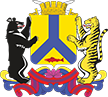 «Антикоррупционное законодательство, виды ответственности за совершение коррупционных правонарушений (преступлений)»

(для работников муниципальных предприятий и учреждений)
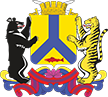 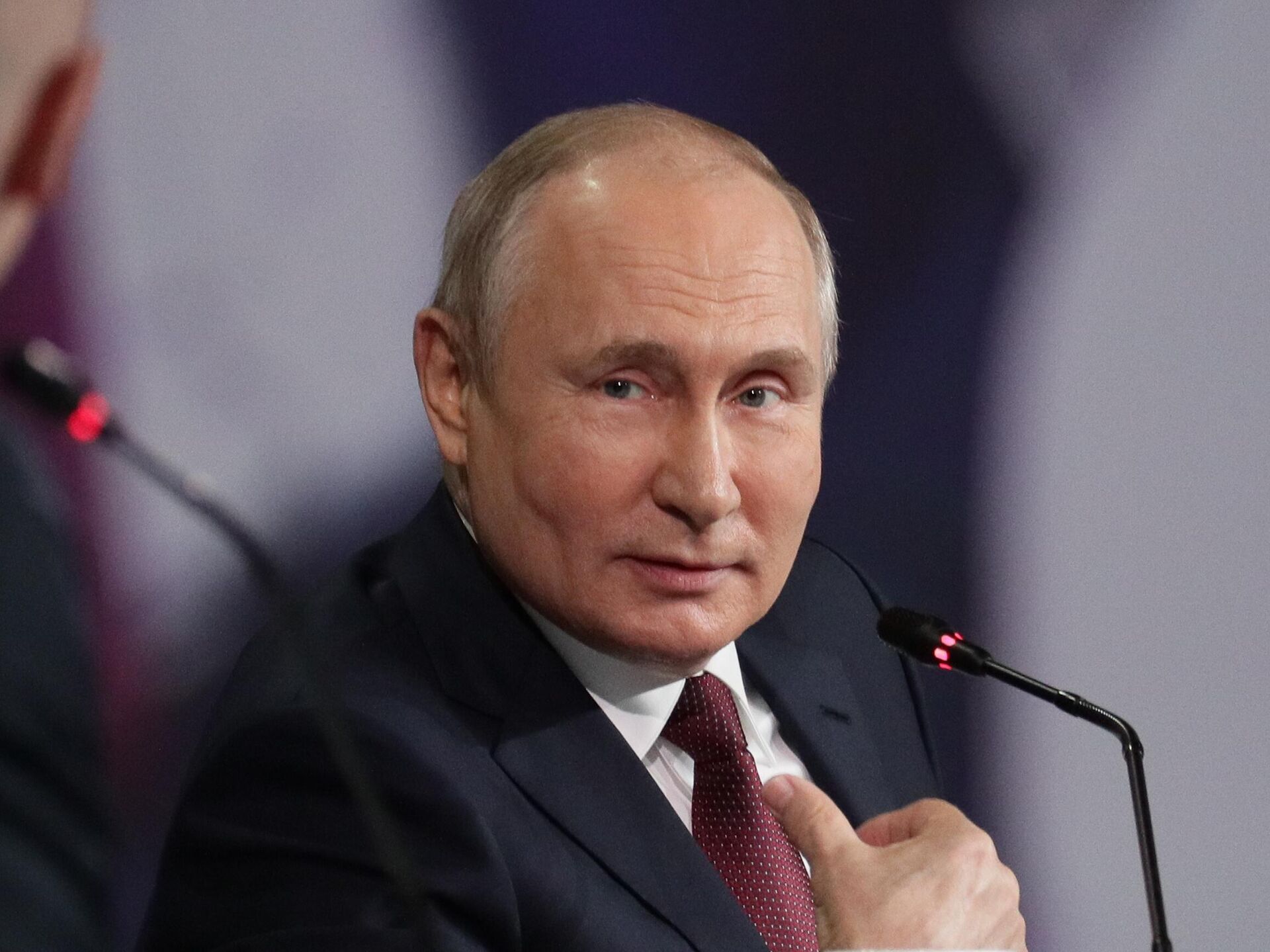 «…борьба с коррупцией - чрезвычайно важная вещь, мы уделяем ей большое внимание, придаем большое значение и будем делать все для искоренения коррупции в самом широком смысле этого слова».


										 (В.В. Путин)
КОРРУПЦИЯ С ТОЧКИ ЗРЕНИЯ РОССИЙСКОГО ЗАКОНОДАТЕЛЬСТВА
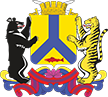 Федеральный закон "О противодействии коррупции"                     от 25.12.2008 N 273-ФЗ
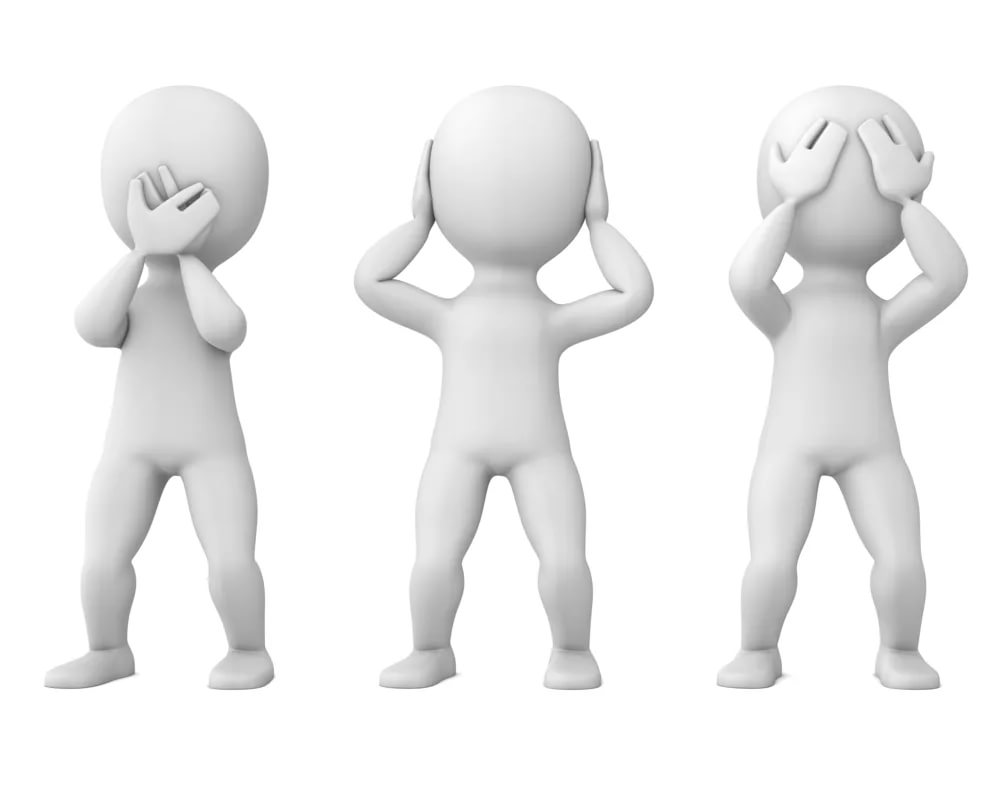 Коррупция –это:
злоупотребление служебным положением, 
 дача взятки, получение взятки, 
 злоупотребление полномочиями, 
 коммерческий подкуп, 
 иное незаконное использование физическим лицом своего должностного положения вопреки законным интересам общества и государства в целях получения выгоды в виде денег, ценностей, иного имущества или услуг имущественного характера, иных имущественных прав для себя или для третьих лиц либо незаконное предоставление такой выгоды указанному лицу другими физическими лицами, 
либо все вышеперечисленное в интересах юридического лица.
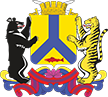 В соответствии со ст. 13 Федерального закона «О противодействии коррупции», за совершение коррупционных правонарушений виновные физические лица могут быть привлечены к ответственности:
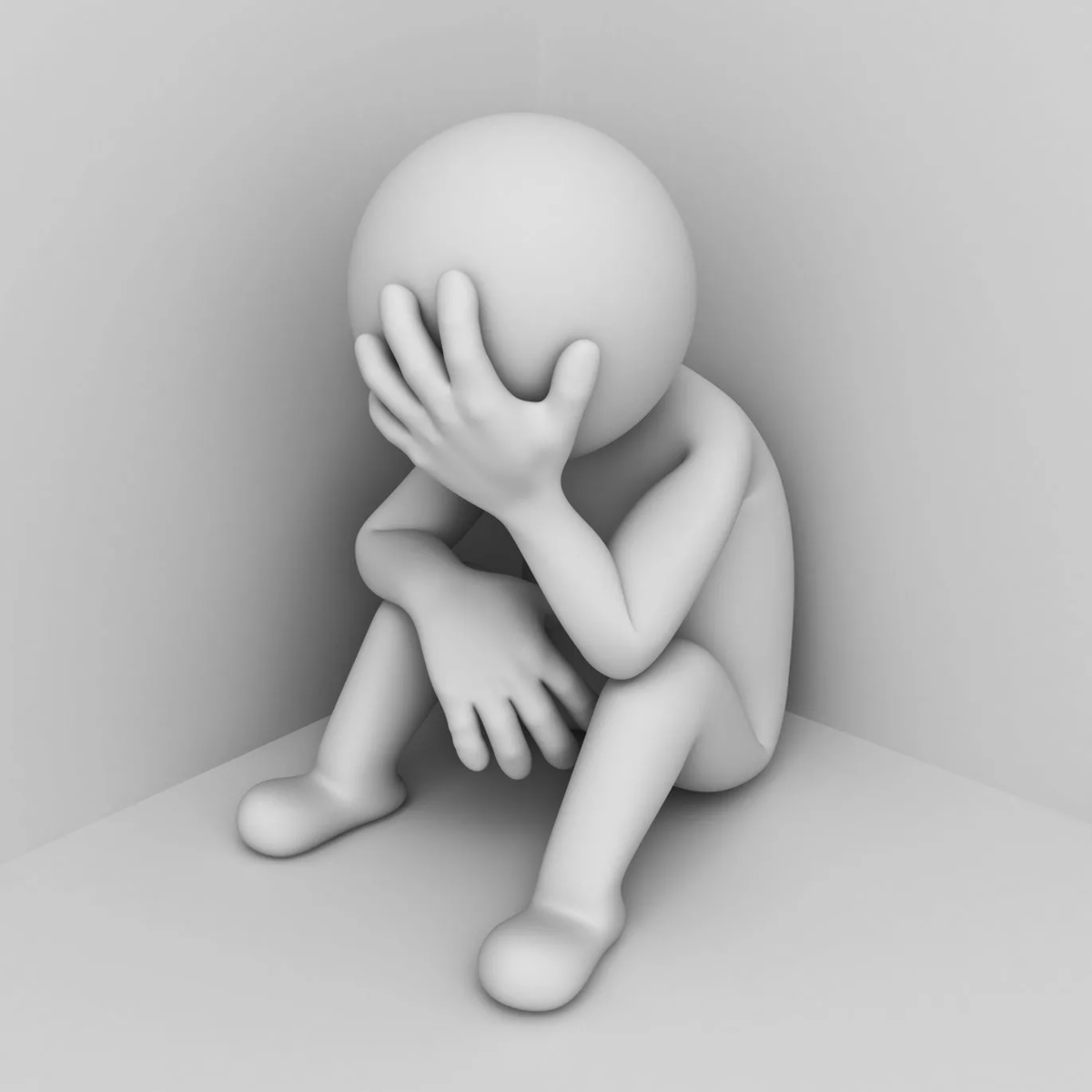 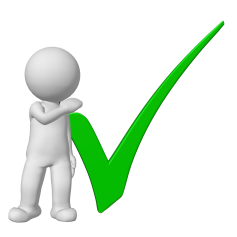 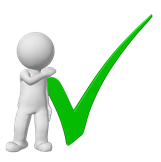 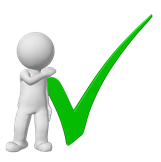 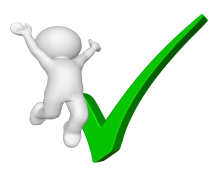 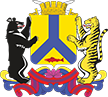 Правовые основания ответственности за коррупционные правонарушения:
Федеральный закон от 25.12.2008 № 273-ФЗ «О противодействии коррупции»;
   Кодекс РФ об административных правонарушениях;
   Уголовный кодекс РФ;
   Гражданский кодекс РФ.
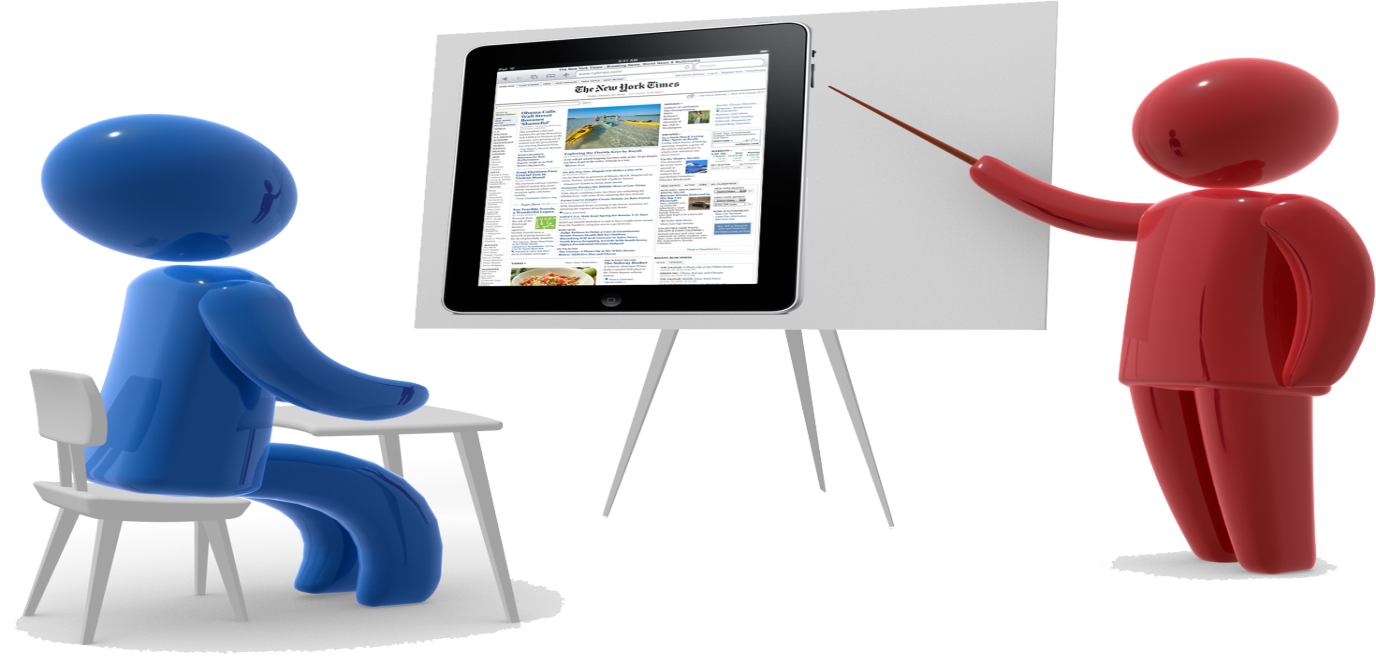 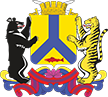 Коррупционные преступления:
Перечень преступлений  коррупционной направленности  (№ 23), впервые утвержден Указанием Генеральной прокуратуры РФ и МВД России в апреле                 2010 г. и  постоянно обновляется.
1) ст. 201 УК РФ – злоупотребление полномочиями;
2) ст. 204 УК РФ – коммерческий подкуп;
3) ст. 285 УК РФ – злоупотребление должностными полномочиями;
4) ст. 290 УК РФ – дача взятки;
5). ст. 291 УК РФ – получение взятки; 
6) ст. 291.1. Посредничество во взяточничестве;
7) ч.ч. 3, 4 ст. 159 УК РФ – мошенничество;
8) ч.ч. 3, 4 ст. 160 УК РФ – присвоение или растрата;
9) ст. 285 УК РФ – нецелевое расходование бюджетных средств;
10) ст. 289 УК РФ – незаконное участие в предпринимательской деятельности;
11) ст. 170 УК РФ – регистрация незаконных сделок с землей;
12) п. «б» ч. 3, ч. 4 ст. 188 УК РФ – контрабанда, совершенная с
использованием должностным лицом своего служебного положения;
Общие критерии отнесения противоправных деяний к преступлениям коррупционной направленности:
наличие надлежащих субъектов уголовно наказуемого деяния (примечания к ст. 285, 201 УК РФ); 
  связь деяния со служебным положением субъекта, отступлением от его прямых прав и обязанностей; 
  обязательное наличие у субъекта корыстного мотива (деяние должно быть связано с получением имущественных прав и выгод для себя или для третьих лиц); 
 совершение преступления только с прямым умыслом.
Ответственность за коррупционные административные правонарушения предусмотрена в Кодексе Российской Федерации об административных
Правонарушениях:
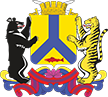 часть 1 статьи  2.1. КоАП РФ:
Административным правонарушением - признается противоправное, виновное действие (бездействие) физического или юридического лица, за которое настоящим Кодексом об или законами субъектов Российской Федерации об административных правонарушениях установлена административная ответственность.
статья 4.5. КоАП РФ:
Давность привлечения к административной ответственности:
1. Постановление по делу об административном правонарушении
не может быть вынесено по истечении двух месяцев (по делу
об административном правонарушении, рассматриваемому
судьей, - по истечении трех месяцев) со дня совершения
административного правонарушения, за нарушение
законодательства Российской Федерации ….
о противодействии коррупции - по истечении шести
лет со дня совершения административного
правонарушения.
2.  При длящемся административном правонарушении сроки,
предусмотренные частью 1 настоящей статьи, начинают
исчисляться со дня обнаружения административного правонарушения.
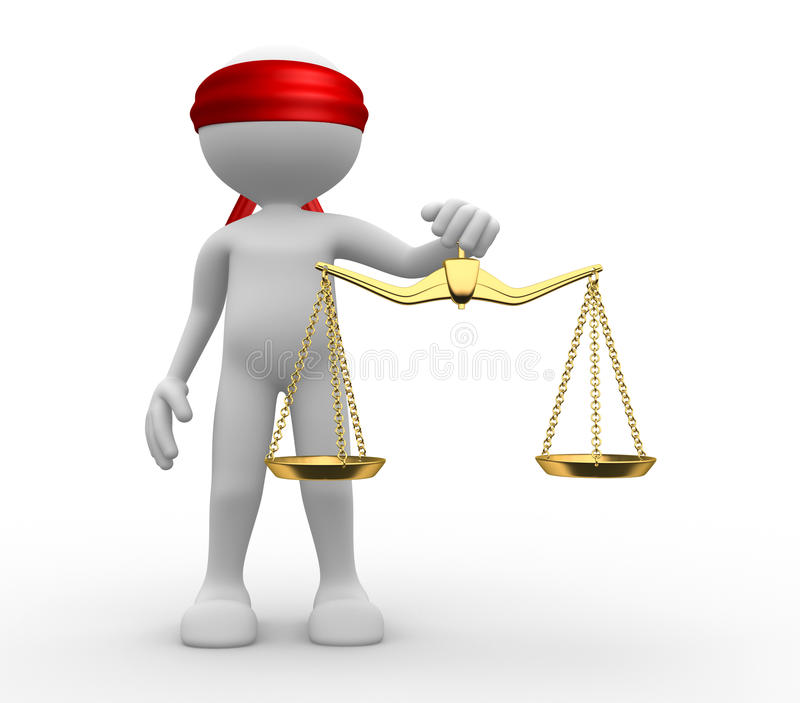 Кодекс РФ об административных правонарушениях предусматривает ответственность за нарушения норм, установленных в целях предупреждения коррупции:
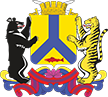 - ст. 5.16 (Подкуп избирателей, участников референдума либо осуществление в период избирательной кампании, кампании референдума благотворительной деятельности с нарушением законодательства о выборах и референдумах);
- ст. 5.18 (Незаконное использование денежных средств при финансировании избирательной кампании кандидата, избирательного объединения, деятельности инициативной группы по проведению референдума, иной группы участников референдума); 
- ст. 5.19 (Использование незаконной материальной поддержки при финансировании избирательной кампании, кампании референдума);
- ст. 5.20 (Незаконное финансирование избирательной кампании, кампании референдума, оказание запрещенной законом материальной поддержки, связанные с проведением выборов, референдума выполнение работ, оказание услуг, реализация товаров бесплатно или по необоснованно заниженным (завышенным) расценкам);
- ст. 5.45 (Использование преимуществ должностного или служебного положения в период избирательной кампании, кампании референдума);
- ч. 1, 4 ст. 14.35 (Нарушение законодательства о государственном кадастровом учете недвижимого имущества и кадастровой деятельности);
- ст. 14.9 (Ограничение конкуренции органами власти, органами местного самоуправления);
- ст. 15.14 (Нецелевое использование бюджетных средств и средств государственных внебюджетных фондов);
- ст. 15.21 (Использование служебной информации на рынке ценных бумаг);
- ст. 19.28 (Незаконное вознаграждение от имени юридического лица);
- ст. 19.29 (Незаконное привлечение к трудовой деятельности государственного служащего (бывшего государственного служащего)).
Уведомление о склонении к совершению коррупционных правонарушений:
 статья 13.3 Федерального закона от 25.12.2008 № 273 – ФЗ «О противодействии коррупции» , Методические 
рекомендации  Министерства труда и социальной защиты РФ «Меры по предупреждению
коррупции в организациях»,  Типовой порядок уведомления руководителя муниципального
унитарного предприятия, муниципального учреждения г. Хабаровска о фактах обращения в целях
склонения работника к совершению коррупционных правонарушений, утвержденный
постановлением администрации города Хабаровска  от 26.07.2021 № 2859
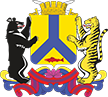 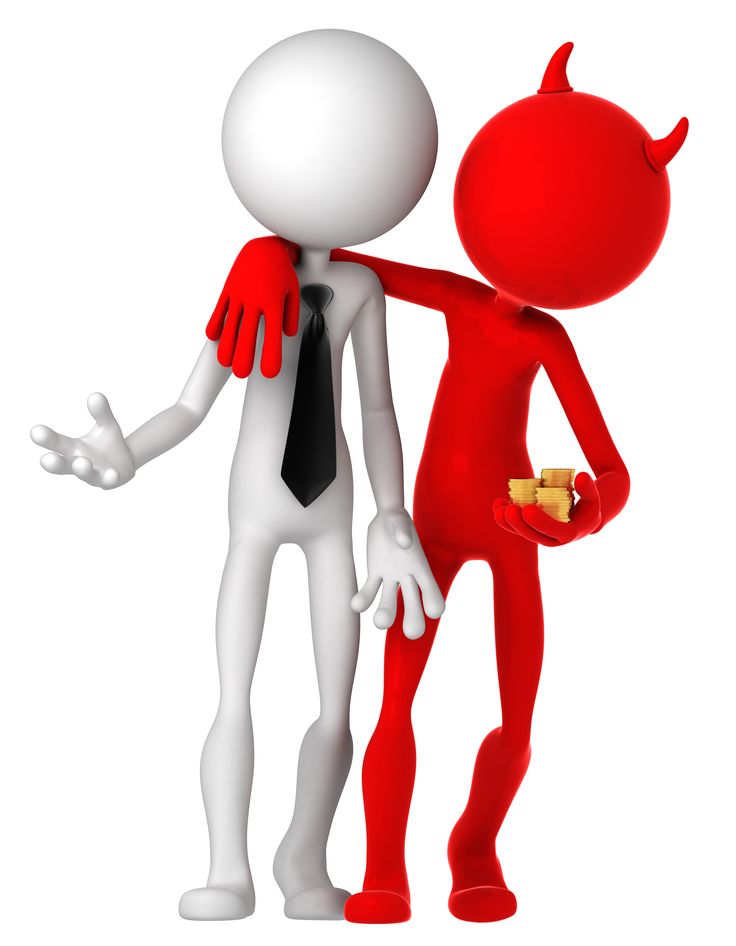 Работники муниципальных предприятий и учреждений обязаны (трудовой договор):
Дополнительно необходимо изучить: информацию  Минтруда России от 04.03.2013  «Обзор рекомендаций по осуществлению комплекса организационных, разъяснительных и иных  иных мер по недопущению должностными лицами поведения, которое может восприниматься окружающими как обещание дачи взятки или предложение дачи взятки либо как согласие принять взятку или как просьба о даче взятки»
уведомлять обо всех случаях обращения к нему каких-либо лиц в целях склонения его к совершению коррупционных правонарушений
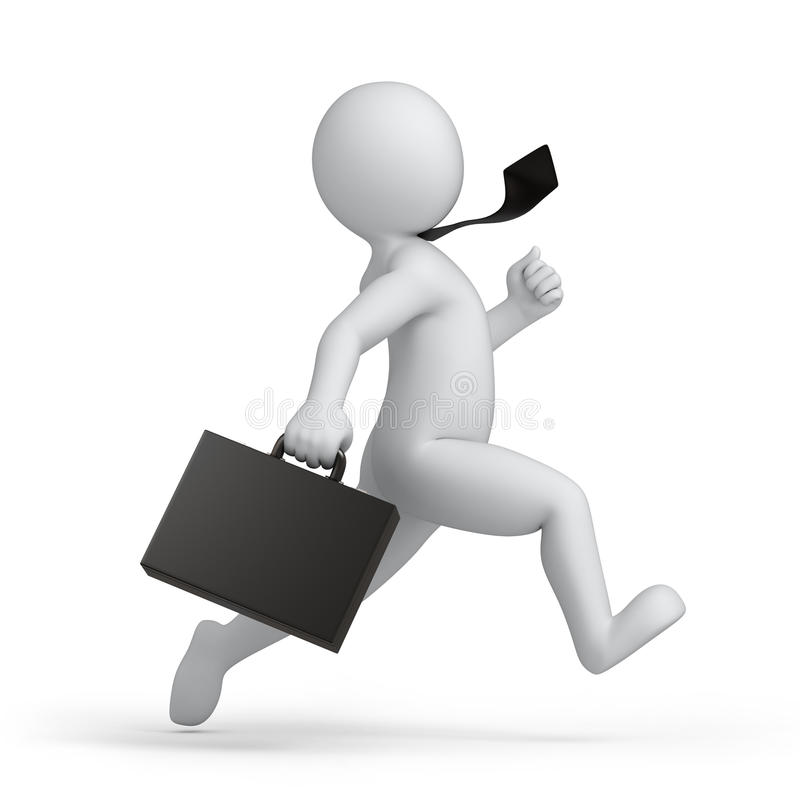 представителя нанимателя
органы прокуратуры
другие государственные органы
Коррупционные дисциплинарные правонарушения (проступки) - несоблюдение:
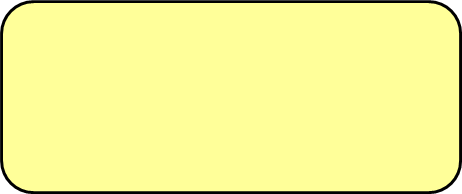 - требований нормативных правовых актов  РФ, Хабаровского края, муниципальных нормативных правовых актов, антикоррупционных стандартов (п.п. 1 разд. 5  прил. № 1 
к пост. № 2859 от 26.07.2021)
- порядка уведомления работодателя о возникновении личной заинтересо-ванности, которая приводит или может привести к конфликту интере-сов (замещение должностей родственниками, если это связано с непосредственной подчиненностью или подконтрольностью и др. (разд. 5 прил. № 2 к пост. № 2859 от 26.07.2021)
-- воздерживаться от поведения, которое 
может быть истолковано как готовность
cовершить или участвовать в совершении коррупционного правонарушения в интересах или от имени предприятия, учреждения(п.п. 3 разд. 5  прил.  № 1 к пост. № 2859 от 26.07.2021)
воздерживаться от совершения и (или) участия в совершении коррупционных правонарушений в интересах или от имени муниципального предприятия или учреждения (п.п. 2 разд. 5  прил. 
№ 1 к пост. № 2859 от 26.07.2021)
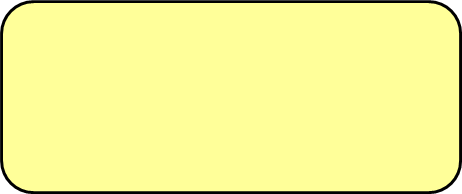 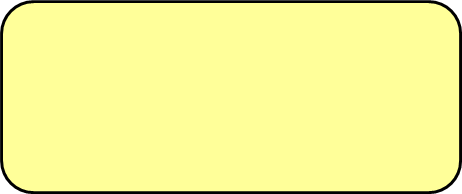 - несообщение работодателю при заключении трудового договора гражданином, замещавшим должности государственной, муниципальной  службы, перечень которых устанавливается нормативными правовыми актами Российской Федерации, после увольнения с государственной службы в течение двух лет сведений о последнем месте службы (ч. 1 ст. 12 ФЗ от 25.12.2008 № 273-ФЗ)
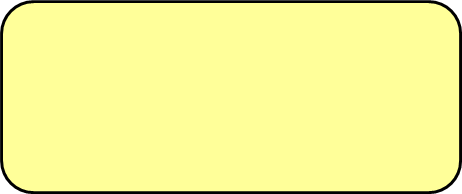 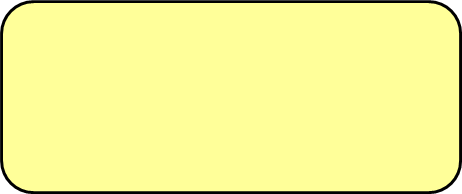 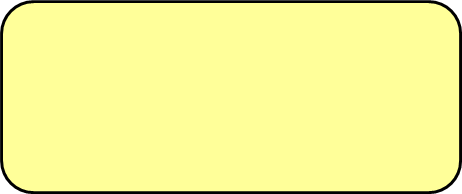 - непринятие представителем нанимателя мер по предотвращению или урегулированию конфликта интересов, если ему стало известно о возникновении у служащего личной заинтересованности, которая приводит или может привести к конфликту интересов (п. 6.5.6 прил. № 1 к пост. № 2859 от 26.07.2021)
- непредставление (представление недостоверных, неполных, заведомо ложных) сведений  в декларации о конфликте  интересов ( п.п. 6 разд. 5 
прил. № 1  пост. № 2859 от 26.07.2021)
порядка уведомления работодателя  обо всех случаях обращения к нему каких-либо лиц в целях склонения его к совершению коррупционных правонарушений(прил. № 3 к пост. 
№ 2859 от 2859)
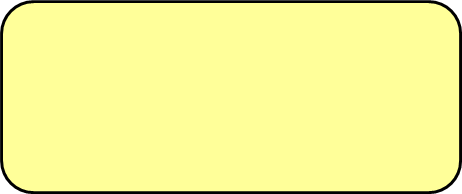 - - обязанностей работников муниципальных
предприятий и учреждений по выявлению и 
урегулированию конфликта интересов
(разд. 2 прил. № 2 к пост. № 2859 от 26.07.2021)
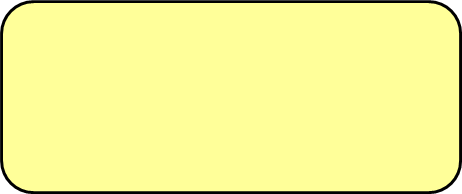 - порядка уведомления о возникновении не зависящих от работника обстоятельства, препятствующих соблюдению и исполнений  требований о предотвращении или урегулировании конфликта интересов и исполнению обязанностей, установленных Федеральным законом от 25.12.2008 № 273-ФЗ и др. норм. и мун. актами в целях противодействия коррупции (разд. 5 прил. № 2 к пост. № 2859 от 26.07.2021)
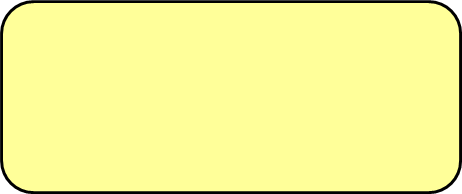 - незамедлительного информирования работодателя о ставшей известной информации о случаях совершения коррупционных правонарушений другими работниками, контрагентами или иными лицами (п.п. 7 разд. 5 прил. № 1 к пост. № 2859 от 26.07.2021)
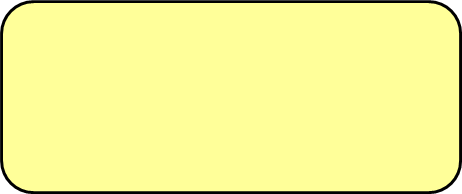 запрета открывать и иметь счета (вклады), хранить денежные средства и ценности в иностранных банках, расположенных за пределами территории Российской Федерации, владеть и (или) пользоваться иностранными финансовыми инструментами ( ст. 2 № 79-ФЗ)
Виды дисциплинарных взысканий за коррупцию:
	




	За несоблюдение и нарушение ограничений и запретов, требований о предотвращении или об урегулировании конфликта интересов и неисполнение обязанностей, установленных в целях противодействия коррупции Федеральным законом от 25 декабря 2008 года № 273-ФЗ                               «О противодействии коррупции» и другими федеральными законами, налагаются следующие взыскания (ст. 192 Трудового Кодекса Российской Федерации):

1) замечание;
2) выговор;
3) увольнение по соответствующим основаниям (Статья 81 ТК РФ  «Расторжение трудового договора по инициативе работодателя», п. 7.1 части 1 « -непринятие работником мер по предотвращению или урегулированию конфликта интересов, стороной которого он является, открытие (наличие) счетов (вкладов), хранение наличных денежных средств и ценностей в иностранных банках, расположенных за пределами территории Российской Федерации, владение и (или) пользование иностранными финансовыми инструментами работником, его супругом (супругой) и несовершеннолетними детьми в случаях, предусмотренных настоящим Кодексом, другими федеральными законами, нормативными правовыми актами Президента Российской Федерации и Правительства Российской Федерации, если указанные действия дают основание для утраты доверия к работнику со стороны работодателя).
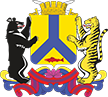 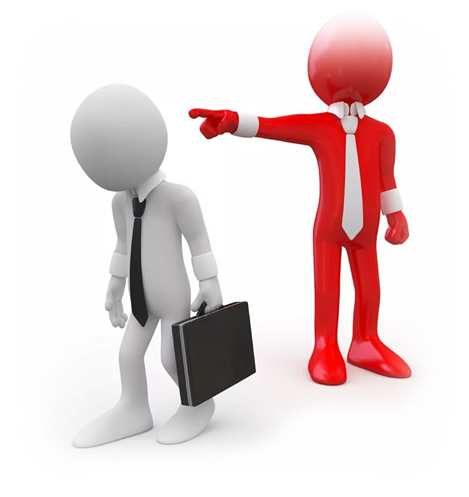 «Примерные Антикоррупционные стандарты муниципального унитарного предприятия, муниципального учреждения города Хабаровска», утверждены постановлением администрации города Хабаровска от 26.07.2021 № 2859

Примерные Антикоррупционные стандарты муниципального унитарного предприятия, муниципального учреждения города Хабаровска представляют собой базовые положения, определяющие основные цели и задачи их внедрения, принципы, процедуры и мероприятия, направленные на пресечение коррупционных правонарушений в деятельности муниципальных унитарных предприятий, муниципальных учреждений города Хабаровска.
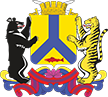 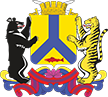 Антикоррупционная деятельность основывается на следующих основных принципах:
1) признание, обеспечение и защита основных прав и свобод человека и гражданина;
2) законность;
3) публичность и открытость деятельности;
4) неотвратимость ответственности за совершение коррупционных правонарушений;
5) комплексное использование организационных, информационно-пропагандистских, социально-экономических, правовых, специальных и иных мер;
6) приоритетное применение мер по предупреждению коррупции;
7) сотрудничество с правоохранительными органами и иными государственными органами в целях предупреждения коррупции.
8) принцип ответственности - персональная ответственность руководителя за реализацию Антикоррупционных стандартов.
 
 
Антикоррупционные стандарты распространяются на всех работников  муниципальных предприятий, учреждений, находящихся с ними в трудовых отношениях, вне зависимости от занимаемой должности и выполняемых трудовых обязанностей.
Конфликт интересов
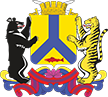 В соответствии с частью 1 статьи 10 Федерального закона от 25 декабря 2008 г.              № 273-ФЗ «О противодействии коррупции» под конфликтом интересов понимается:
 ситуация, при которой личная заинтересованность (прямая или косвенная) лица, замещающего должность, замещение которой предусматривает обязанность принимать меры по предотвращению и урегулированию конфликта интересов, влияет или может повлиять на надлежащее, объективное и беспристрастное исполнение им должностных (служебных) обязанностей (осуществление полномочий).
Работник
Личные интересы
Государство
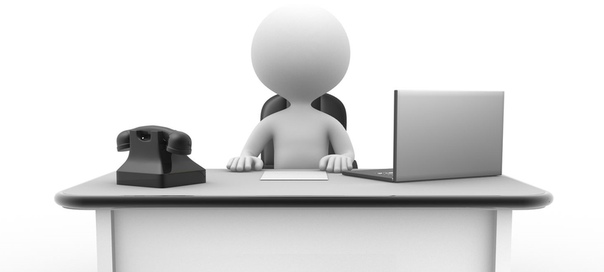 Физические и юридические лица
Близкие и друзья
конфликт  интересов
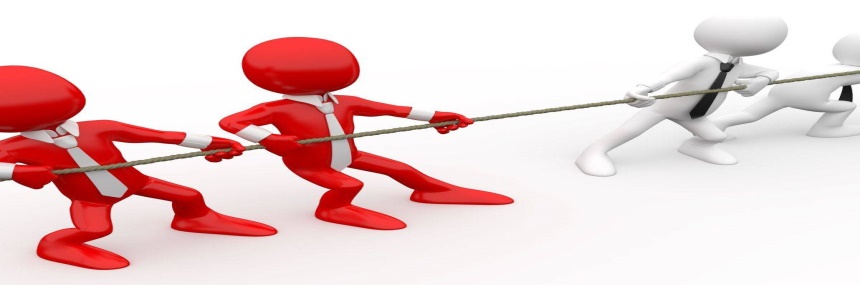 Конфликт интересов может содержать коррупционную составляющую, что может привести к его реализации при заключении сделок, а также  при принятии управленческих решений.
	Указом Президента Российской Федерации от 16 августа 2021 г.                                            № 478 утвержден Национальный план противодействия коррупции на 2021-2024 годы. 
Действие данного указа распространяется не только на государственные органы  и органы местного самоуправления, но и на иные организации (муниципальные унитарные предприятия, муниципальные учреждения). 	Конфликту интересов посвящен    II раздел, в рамках которого предлагается  не только уточнить такие понятия как «конфликт интересов», «иные близкие отношения» и некоторые другие, но и урегулировать конфликт интересов между бывшими супругами и возложить обязанность по урегулированию конфликта интересов подчиненных на руководителя.

	Традиционной формой злоупотребления  полномочиями является  непотизм (или кумовство) – прием на работу родственников и оказание им преимуществ. Здесь конфликт интересов наиболее ярко выражен – легко провести аналогию со сделками с заинтересованностью. Что характерно ущерб от непотизма может быть не меньшим, чем при заключении сделок с подконтрольными организациями.
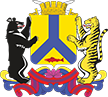 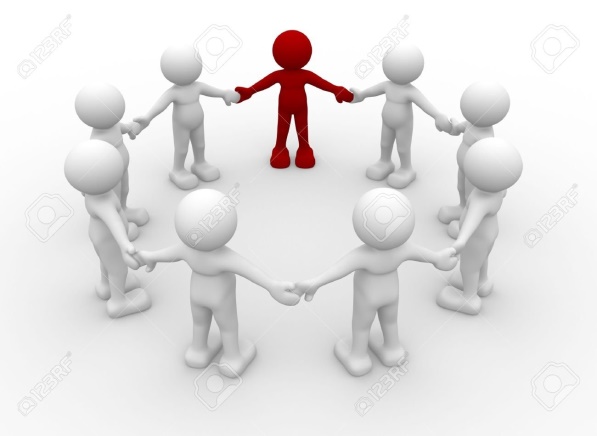 Воздействие на конфликт интересов:
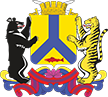 Предупреждение конфликта интересов (далее – КИ) – принятие профилактических мер, цель которых – не допустить реализации конфликта интересов путем ограничения  от риска наступления негативных последствий:
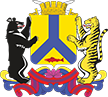 Внутренняя политика или процедуры, которые опосредуют соблюдение наиболее важных правил поведения всеми сотрудниками при  выполнении ими трудовых функций
Выявление КИ:
Декларирование о КИ;
Мониторинг и аудит;
Обращение с уведомлением.
Реагирование на КИ:
Проведение внутренних проверок по результатам обращений и предполагаемом КИ;
Установление дополнительных процедур, направленных на минимизацию риска негативных последствий КИ (специальный порядок согласования управленческих решений, каких либо сделок);
Привлечение к ответственности виновных лиц.
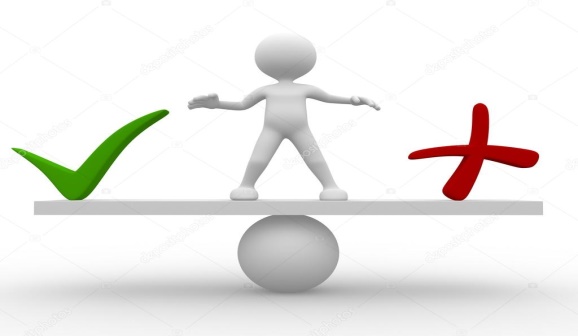 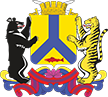 Почему важно регулировать?
Конфликт интересов – это не коррупция!

	Ключевое отличие заключается в том, что ситуации конфликта интересов должностное лицо еще не сделало окончательного выбора. Оно может склониться как в сторону личного интереса, так и в сторону должного исполнения обязанностей.  
	Поэтому своевременное выявление таких ситуаций и принятие адекватных мер по минимизации этического выбора должностного лица становится важным средством предупреждения коррупционных правонарушений.
Ключевые «области регулирования», где возникновение конфликта интересов является наиболее вероятным:
выполнение отдельных функций управления в отношении родственников и/или иных лиц, с которыми связана личная заинтересованность; 
 выполнение иной оплачиваемой работы;
 владение ценными бумагами, банковскими вкладами;
 получение подарков и услуг; 
имущественные обязательства и судебные разбирательства; 
взаимодействие с бывшим работодателем и трудоустройство после увольнения с государственной службы;
явное нарушение установленных запретов (использование служебной информации, получение наград, почетных и специальных званий (за исключением научных) от иностранных государств, поездки за счет принимающей стороны и др.).
Порядок сообщения лицами о личной заинтересованности, которая приводит или может привести к конфликту интересов:
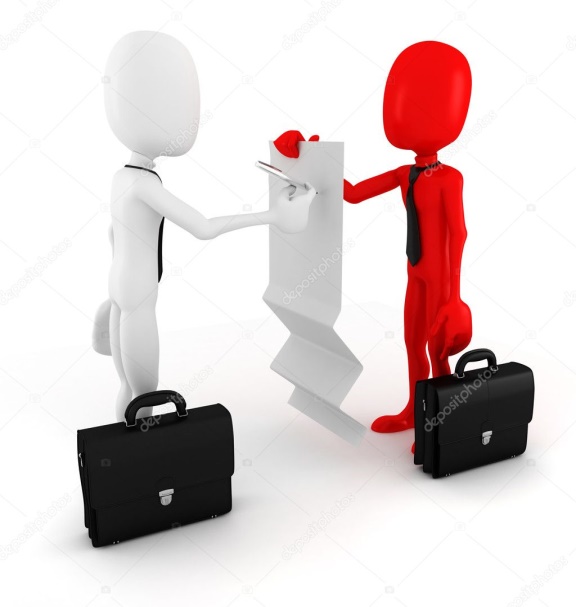 В соответствии  с Типовым положением о предотвращении и урегулировании конфликта 
Интересов в муниципальном унитарном предприятии, муниципальном учреждении города 
Хабаровска, утвержденным постановлением администрации города Хабаровска 
от 26.07.2021 N 2859 «О мерах по предупреждению коррупции в муниципальных 
унитарных предприятиях и муниципальных учреждениях города Хабаровска»
В случае возникновения у работника личной заинтересованности при исполнении должностных обязанностей, которая приводит или может привести к конфликту интересов, он обязан не позднее одного рабочего дня, следующего за днем возникновения у него личной заинтересованности, уведомить об этом руководителя Организации, а в случае отсутствия работника Организации на рабочем месте (выходные или праздничные дни, нахождение в отпуске, в командировке, в период временной нетрудоспособности) незамедлительно уведомить посредством телефонной, факсимильной, электронной связи с последующим направлением письменного уведомления о факте такого обращения в течение первого рабочего дня после выходных или праздничных дней, окончания отпуска, возвращения из командировки, окончания периода временной нетрудоспособности соответственно.
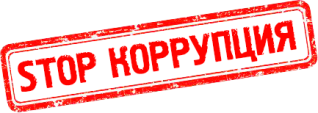 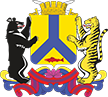 За консультацией возможно обращаться по телефону: 8(4212) 40-91-13;
8 (4212) 40-91-02.
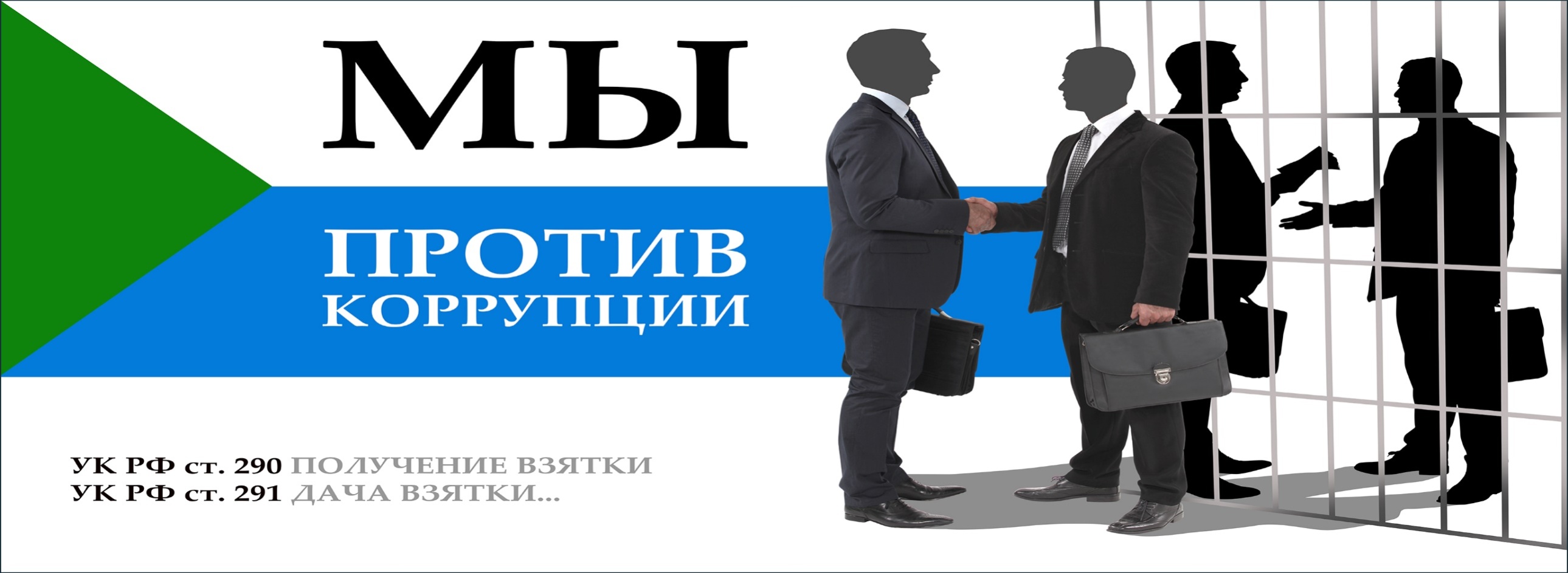